The Economics of 
Data Integrity
Lynn Andrews, Vice President for Advancement, George Fox University
Melody Allen McBeth, Principal/Sr. Consultant, Highland FRS
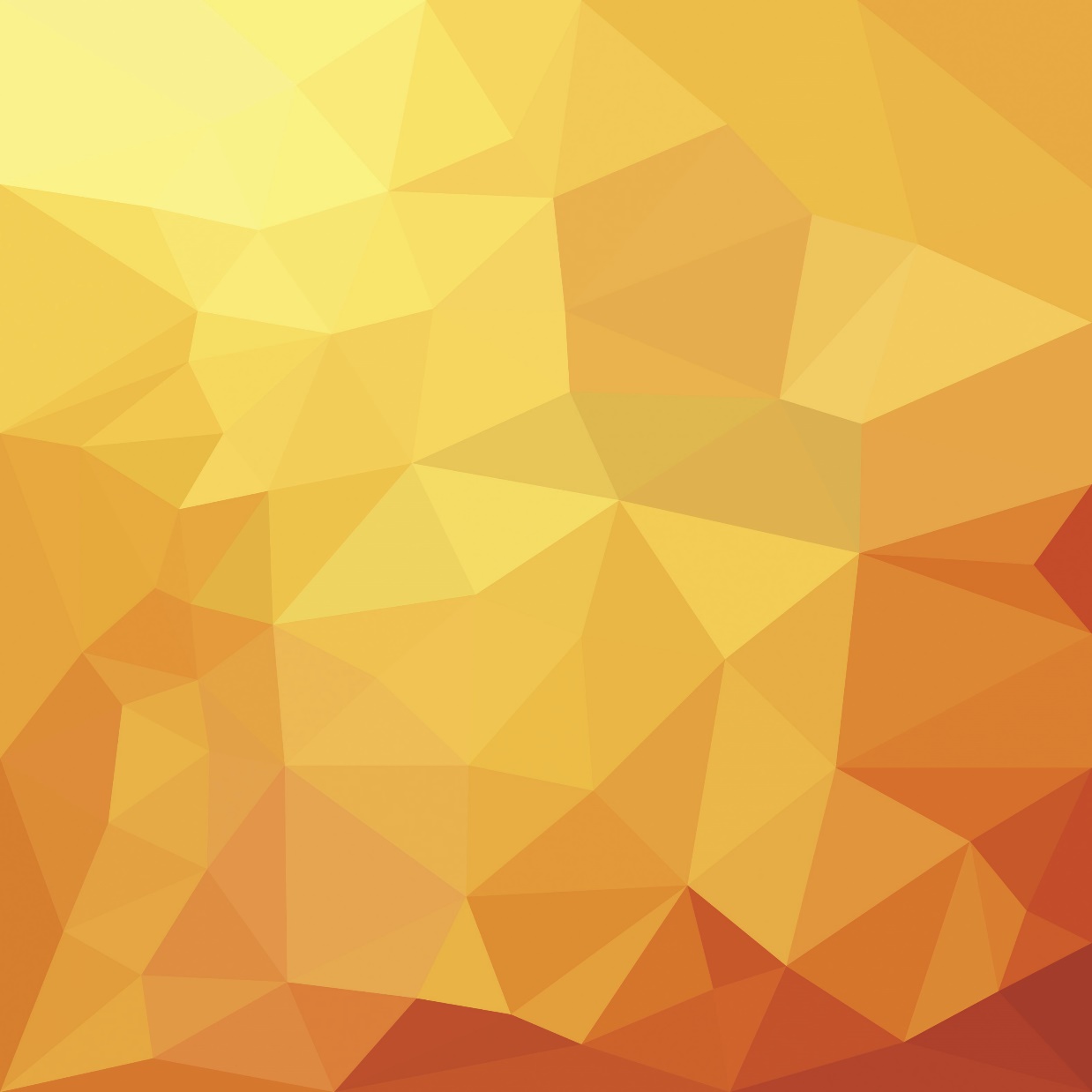 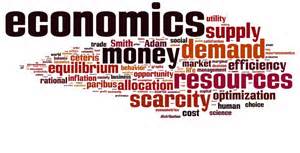 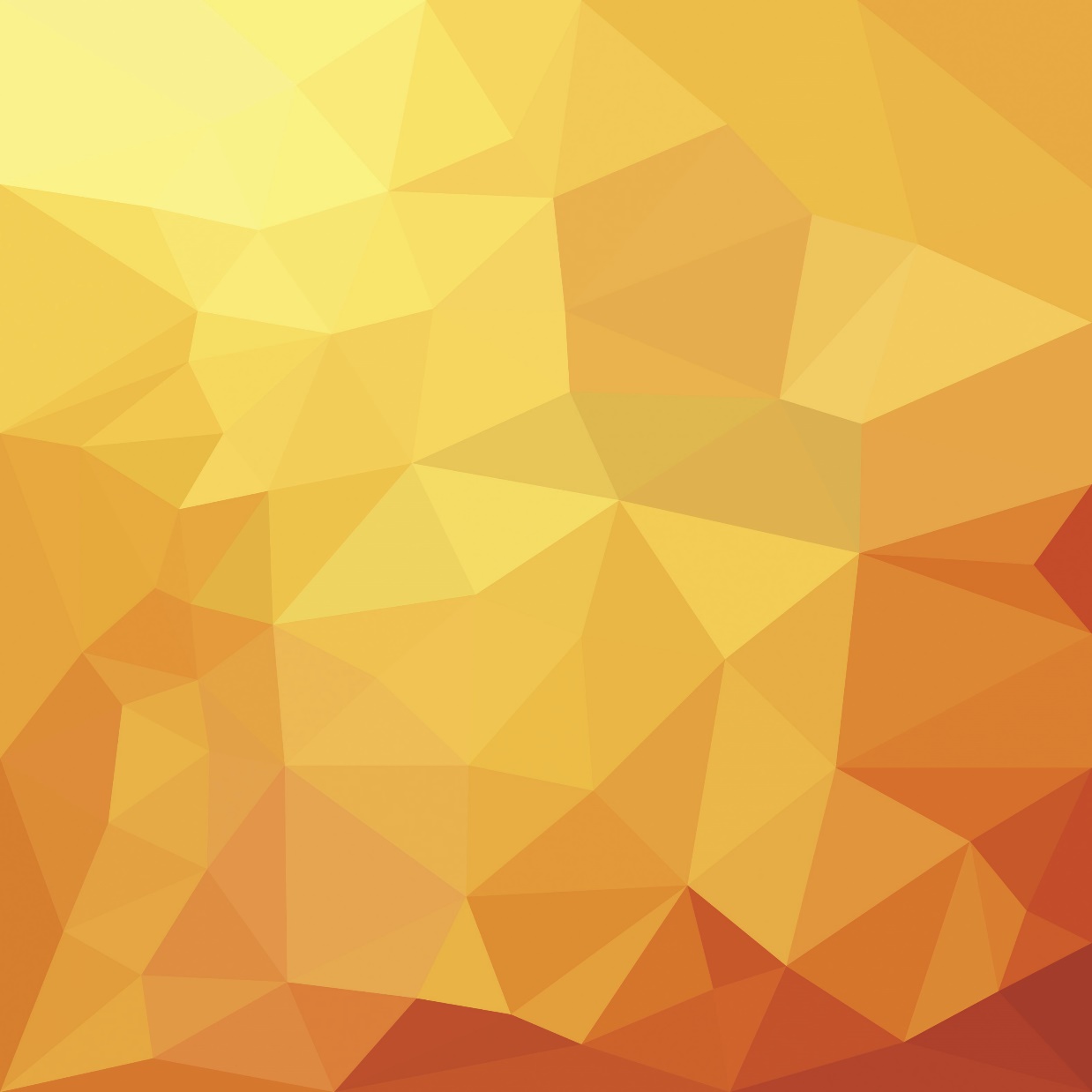 DATA INTEGRITY
Accurate
Standardized
Consistent
Subject to data governance
Procedures and policies
Validated
Maintained
Mitigation & training
[Speaker Notes: All shops have challenges – some just won’t admit it or are not aware
This is about the most common one]
OUR CONTEXT:
The datum is:
Informative
Where its needed (no STDs!)*
Acting appropriately
Reliably reportable
Consistently entered by trained staff
Validated periodically
Standardized when necessary
						*shadow type databases
[Speaker Notes: Text in number fields, misspellings, inconsistencies]
SHOP CHALLENGES
Documentation incomplete or nonexistent
Data not standardized
Reports not optimized
Data in wrong locations
Validations not done
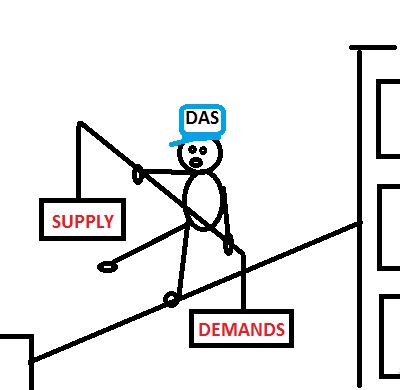 CAUSES
Too many chefs
Bad/no planning
No standardization
Friction with Finance
Policies don’t exist
People not trained
Not enough people
SIGN OF THE TIMES
CRISIS AHEAD
BUT IS IT IMPORTANT?
THE COSTS OF 
POOR DATA INTEGRITY
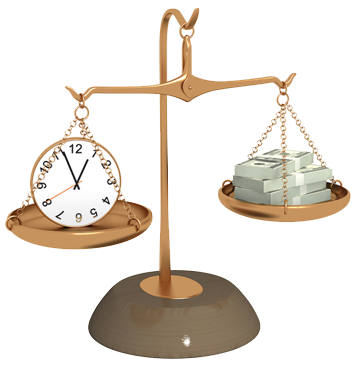 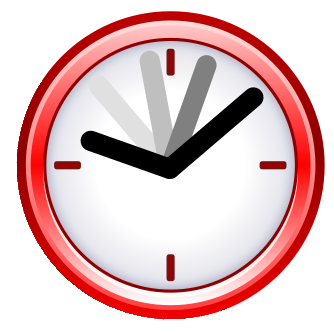 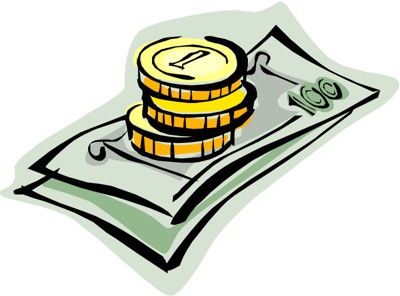 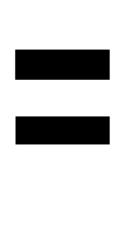 [Speaker Notes: Mailing lists reformatted several times
Event invitations cherry-picked
Numbers manipulated to reconcile]
HOW BAD CAN IT BE?
One Presidential level mailing list of 20,000 records required 3 weeks to complete

Holiday card stewardship mailing required 6 weeks

End-of-calendar year gifts still being entered in March
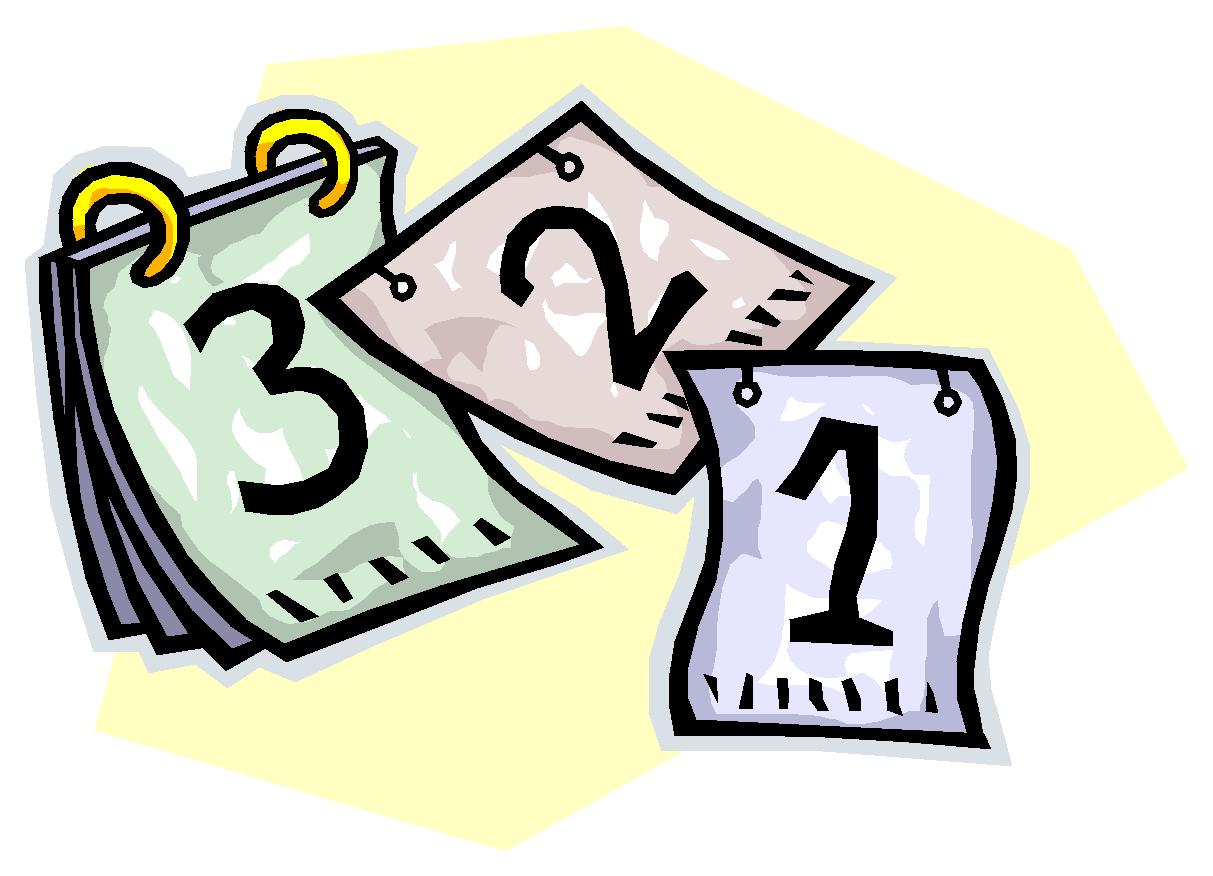 [Speaker Notes: Some actual examples]
CAUSES
An institution unable to reconcile with Finance for over 2 years

2200 magazines mailed to improperly formatted international addresses at $10 each
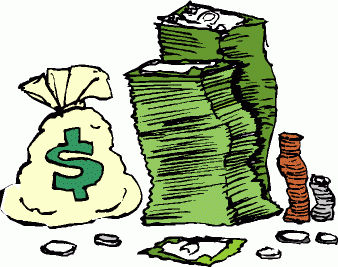 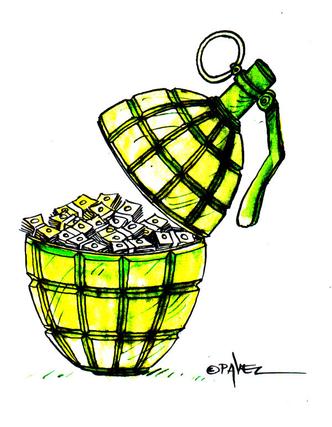 Yes, it’s THAT important!
RESULTS
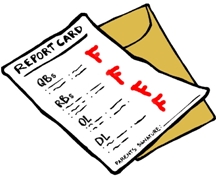 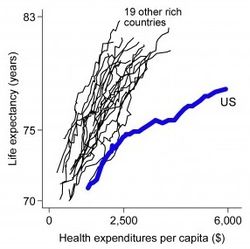 Bad Reporting
Loss of confidence from leadership
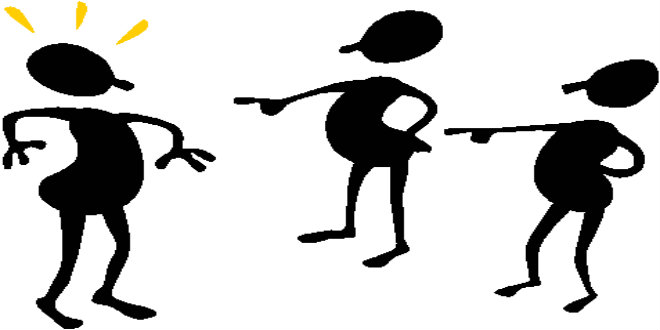 [Speaker Notes: BODs
Fixing lists
Reporting slowness via excel
Verifying reports for lack of confidence
Hand manipulating bad data
Shadow databases]
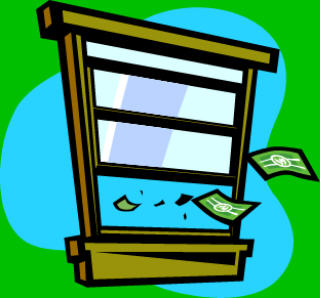 Loss of donations
Disappearing 
business 
partnerships
STAFF TURNOVER
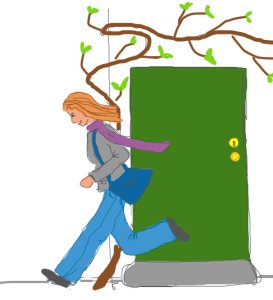 I
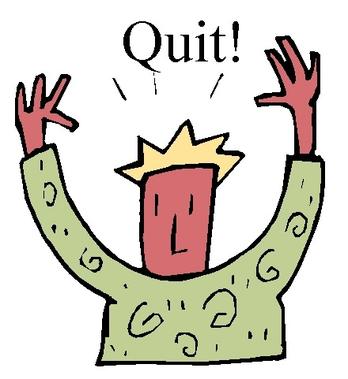 [Speaker Notes: Not enough help
Making mud-pies instead of adobe
Frustration factor
Reoccurring staff in institutions]
NUMBERS OF NOTE
2015 – AASP (Association of Advancement Services Professionals and APRA (Association of Professional Researchers for Advancement) conduct Salary Survey

216 unique institutions participated
72% expect Non-AS FTE to grow
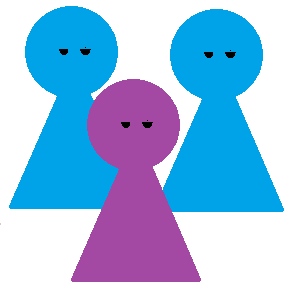 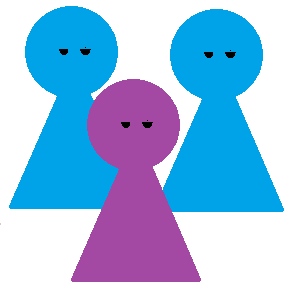 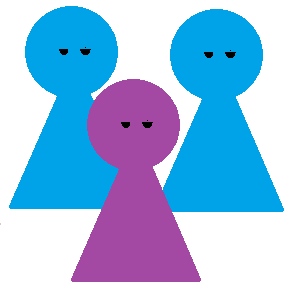 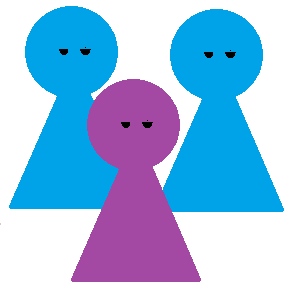 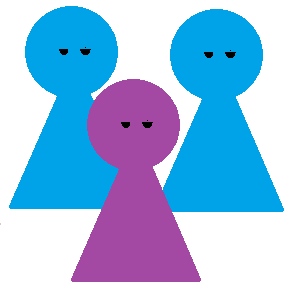 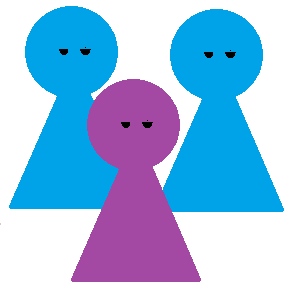 48% expect to lose AS FTE headcount
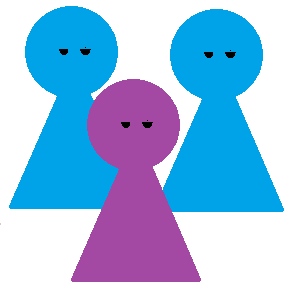 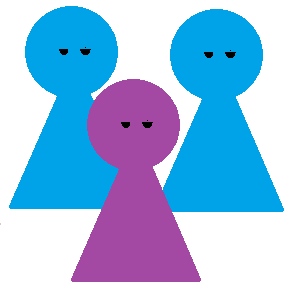 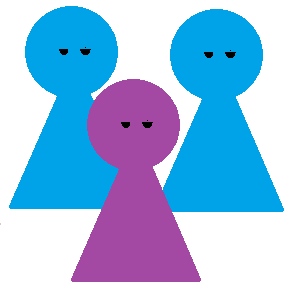 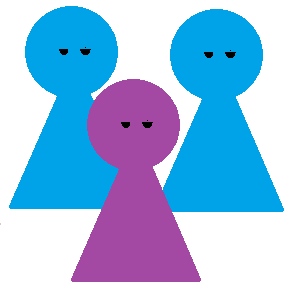 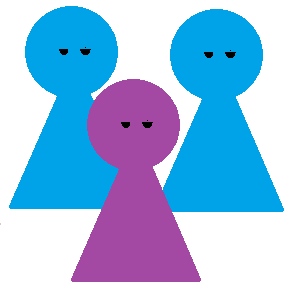 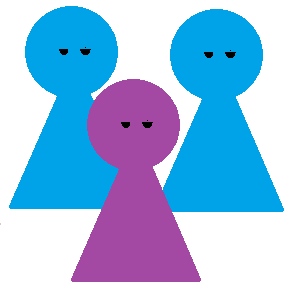 [Speaker Notes: 70 % of shops are 20 members or less
75 % do not use caging services]
[Speaker Notes: Who can blame them? How many times have you or your staff worked after hours to finish a routine data project?]
Average Bio/Gift manager makes $45,000/yr

Group A – 7 hours
Group B – 1 hours

Average mailing list costs $150 more PER LIST
[Speaker Notes: 365 – 104 – 7 – 14 * 8 = 1920
23.44 per hour]
How big are your mailing lists and how many do you do:

a day 

a Week 

a YEAR
[Speaker Notes: 39000 @ 1 a day]
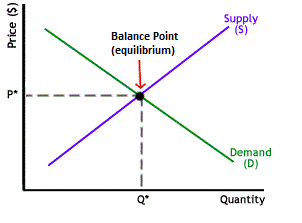 ECONOMICS 101
Equilibrium exists when quantity meets demand

Product = 
     data projects 
Price = 
     man-hours
[Speaker Notes: Equilibrium exists when the number of man-hours available (quantity) matches the number of unfulfilled projects requested (demand)]
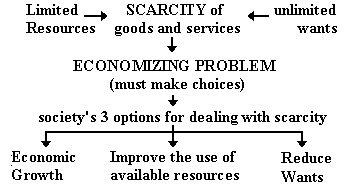 [Speaker Notes: Start with the last one – REDUCE WANTS]
REDUCE WANTS
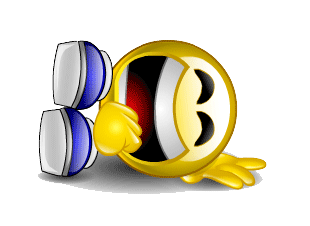 IMPROVE THE USE OF AVAILABLE RESOURCES
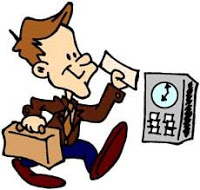 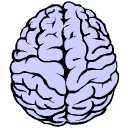 KNOWLEDGE
“MAN”-HOURS
[Speaker Notes: Train the staff
Fix the data
A penny saved is a penny earned]
FIND MORE TIME BY REDUCING ANOMALIES
OPTION A: 
Mount an internal assault
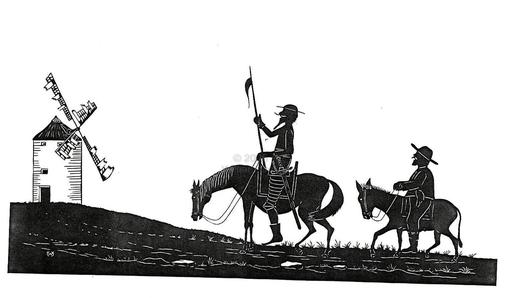 [Speaker Notes: Continuing the improvement of available resource usage
Don Quixote and Sancho Panza take on the dreaded windmill]
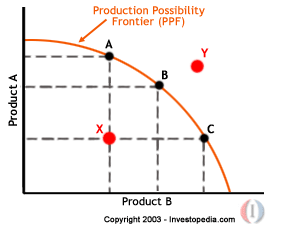 What is our maximum production capacity given the most efficient use of our resources?
[Speaker Notes: Available resource usage –
Production Possibility Frontier (PPF)
Maximum output possibilities for 2 or more goods if all inputs are used efficiently
Product A = database work
Product B = data integrity mitigation

Shifting priorities……
More Demand!!Production Possibility Frontier (PPF) Definition | Investopedia http://www.investopedia.com/terms/p/productionpossibilityfrontier.asp#ixzz3lZ3Dp6U2]
GROWTH – 
FIND MORE TIME BY INCREASING MAN-HOURS
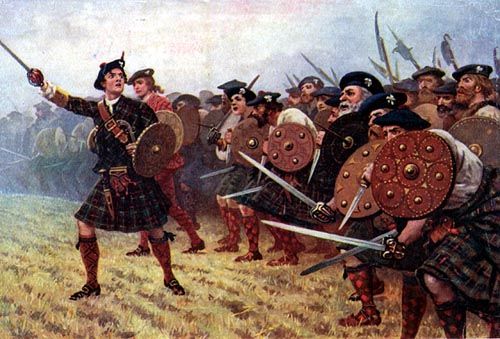 OPTION B: 
Call in the mercenaries
[Speaker Notes: The last way society deals with
scarcity = economic growth
Economic growth = producing more]
FIXING THE DATA REQUIRES A PLAN
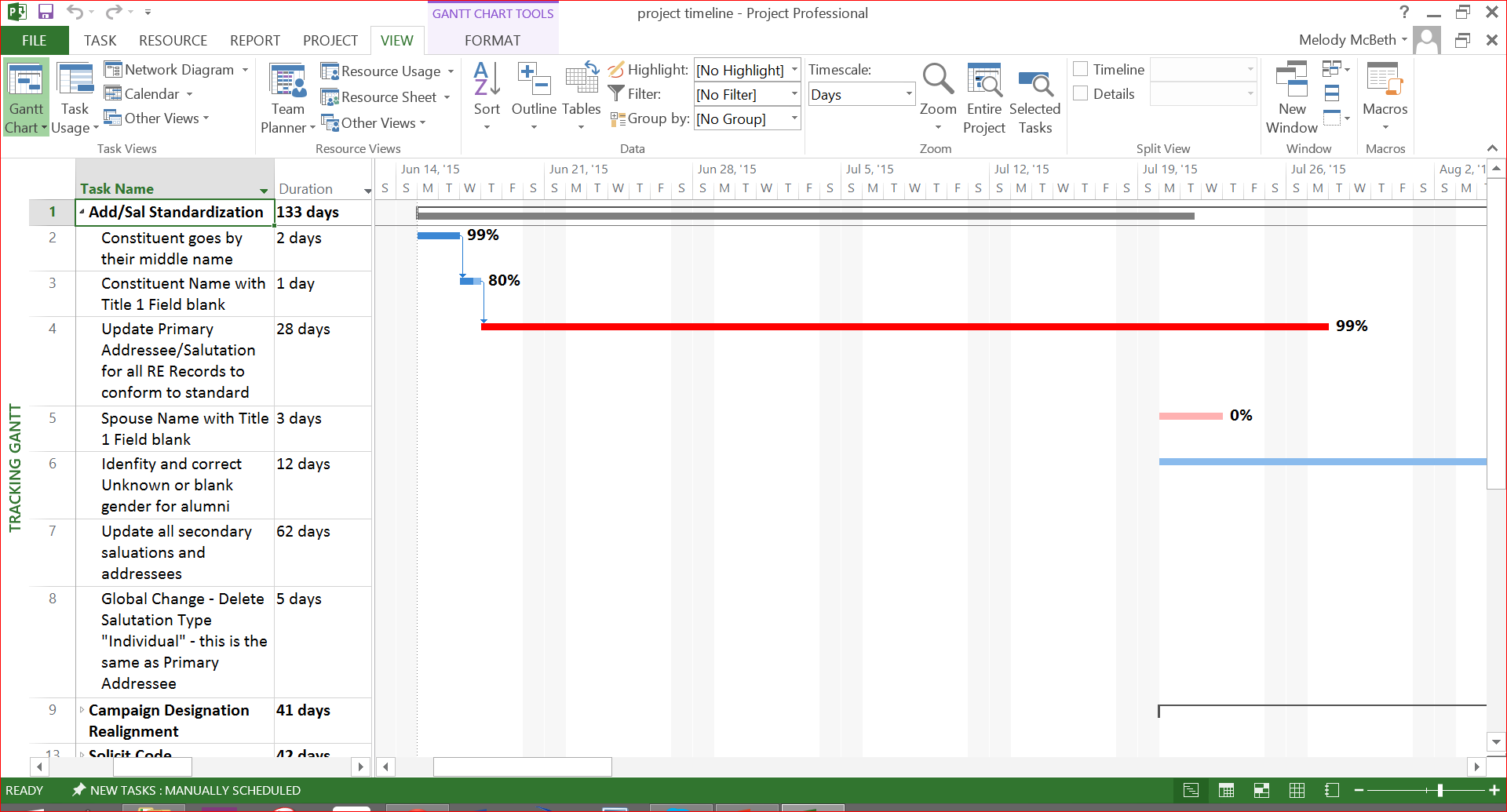 [Speaker Notes: This slide contains a hyperlink to the existing MS project file.]
IS YOUR SHOP CHALLENGED?
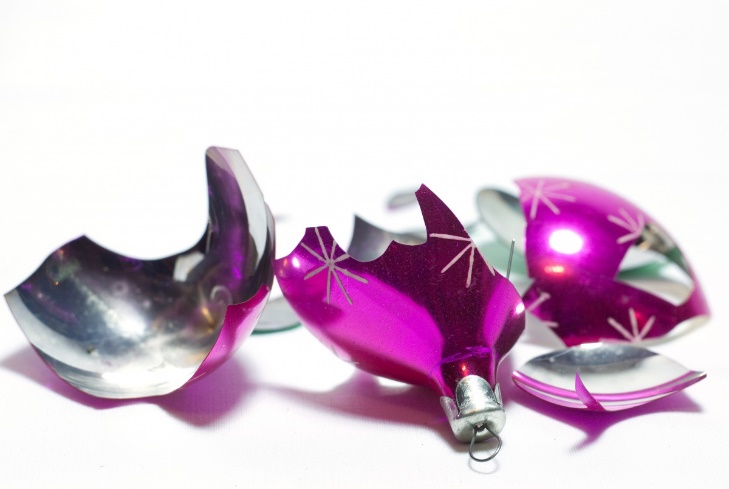 Can you afford to fix it?
Can you afford NOT to?
OPTION A CONSIDERATIONS
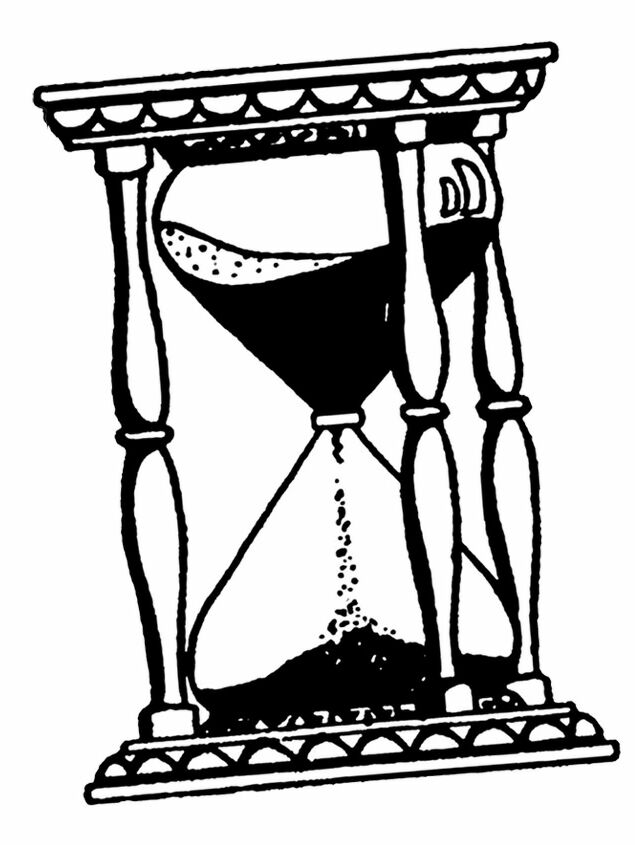 Shifting priorities 
Time constraints
Limited Knowledgebase
[Speaker Notes: Option A was the quixotic internal assault]
OPTION B CONSIDERATIONS
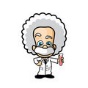 Focused Effort
Timeliness
Best Practice Experts
[Speaker Notes: Option B is calling in the mercernaries]
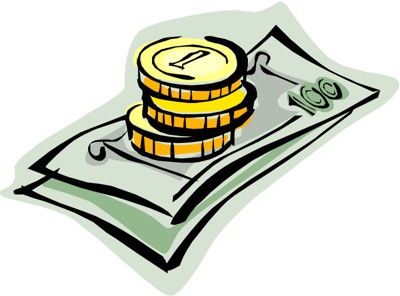 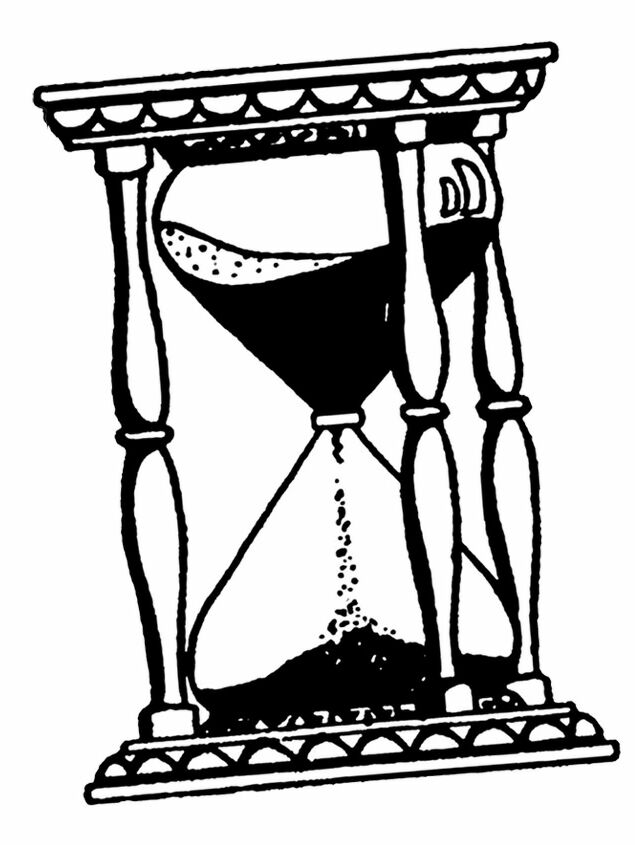 Equilibrium exists when quantity meets demand

Product = 
     data projects 
Price = 
     man-hours
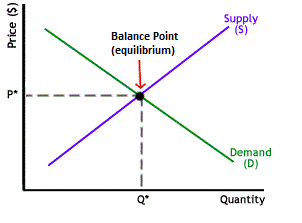 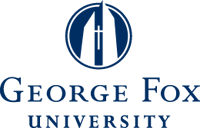 Lynn Andrews
LAndrews@GeorgeFox.edu

Melody Allen McBeth
Melody.McBeth@HighlandFrS.com
@HighlandFrS

AASP Salary Survey results available at advserv.org
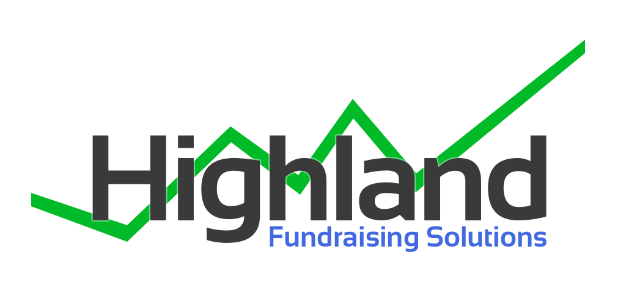 The Constitution only gives people the right to pursue happiness. You have to catch it yourself – Benjamin Franklin
We Listen to Your Feedback
Thank you for attending!

Please evaluate this session:

 CASE Mobile App in your app store, or
 Go to www.case.org/app
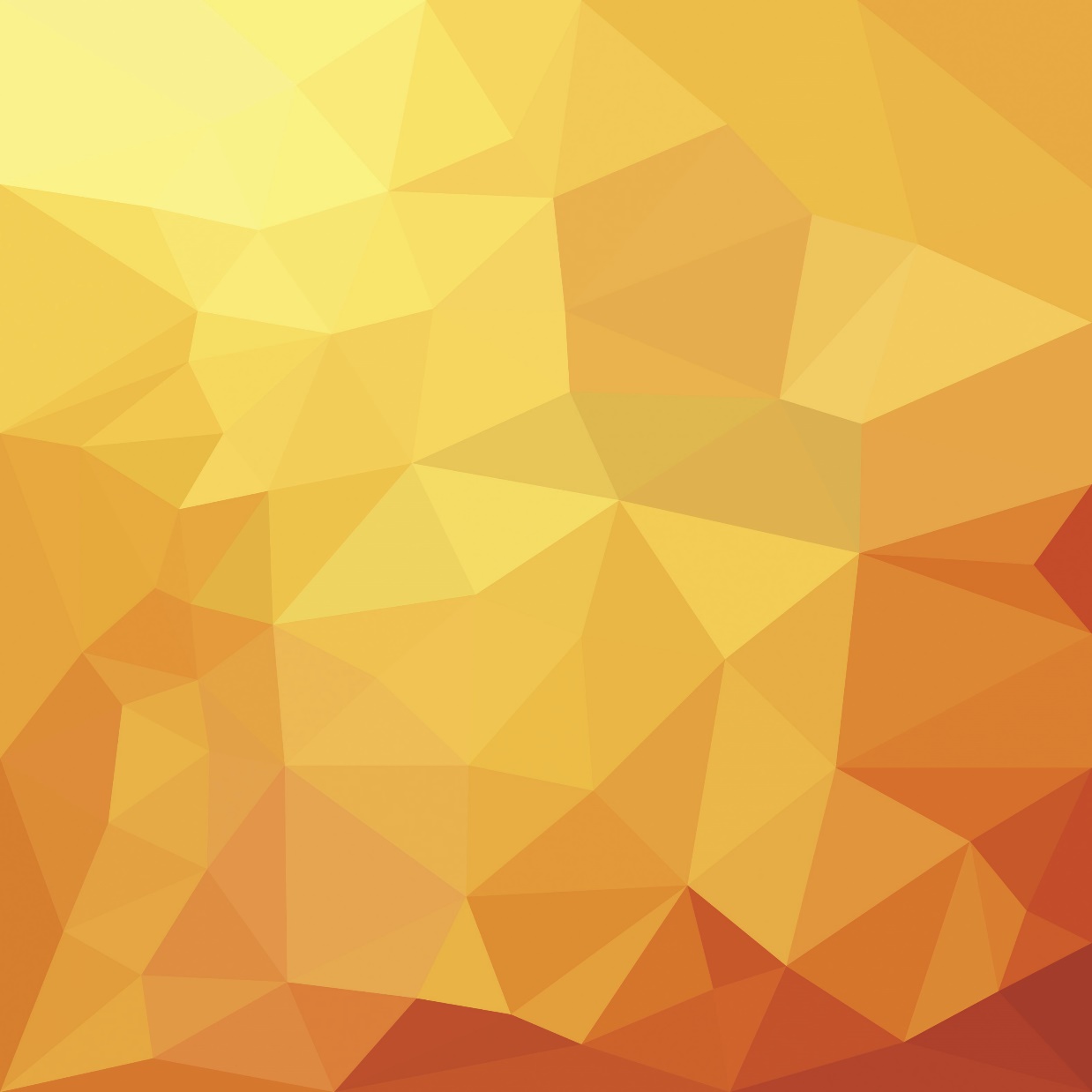